Реджио-педагогика
(Мы все родом из детства)
Литвин Оксана Владимировна воспитатель
МБДОУ Аннинский д/с ОРВ«Росток»
Воронежской области
[Speaker Notes: Презентация на тему «Реджио-педагогика» подготовила воспитатель детского сада «Росток» поселка Анна Воронежской области. Литвин Оксана Владимировна.]
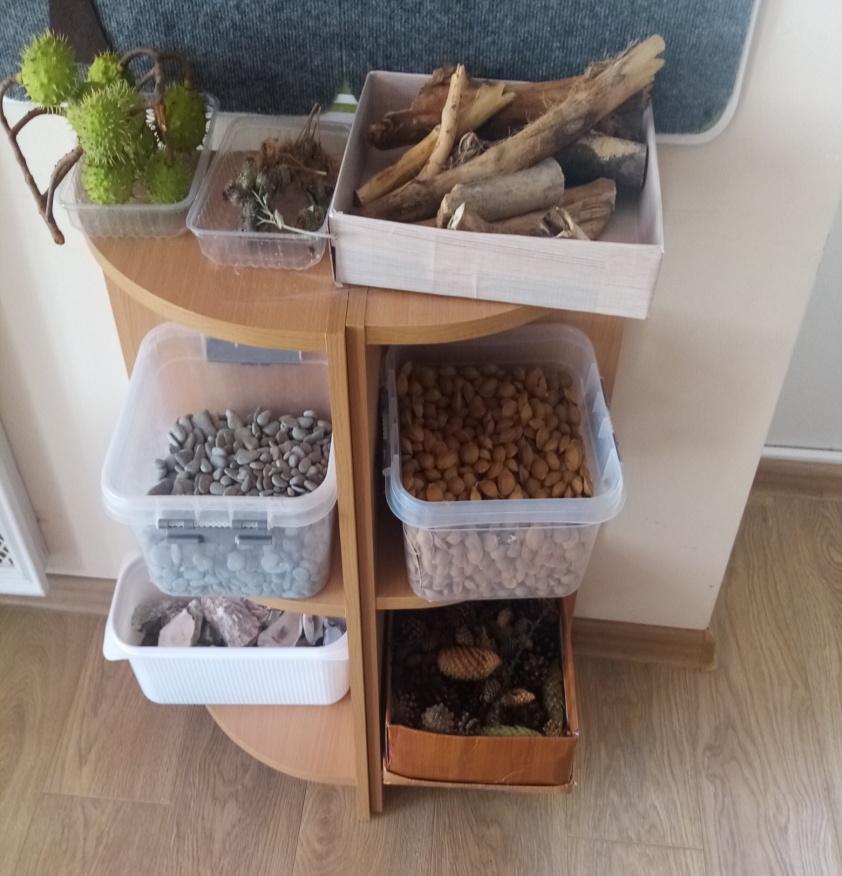 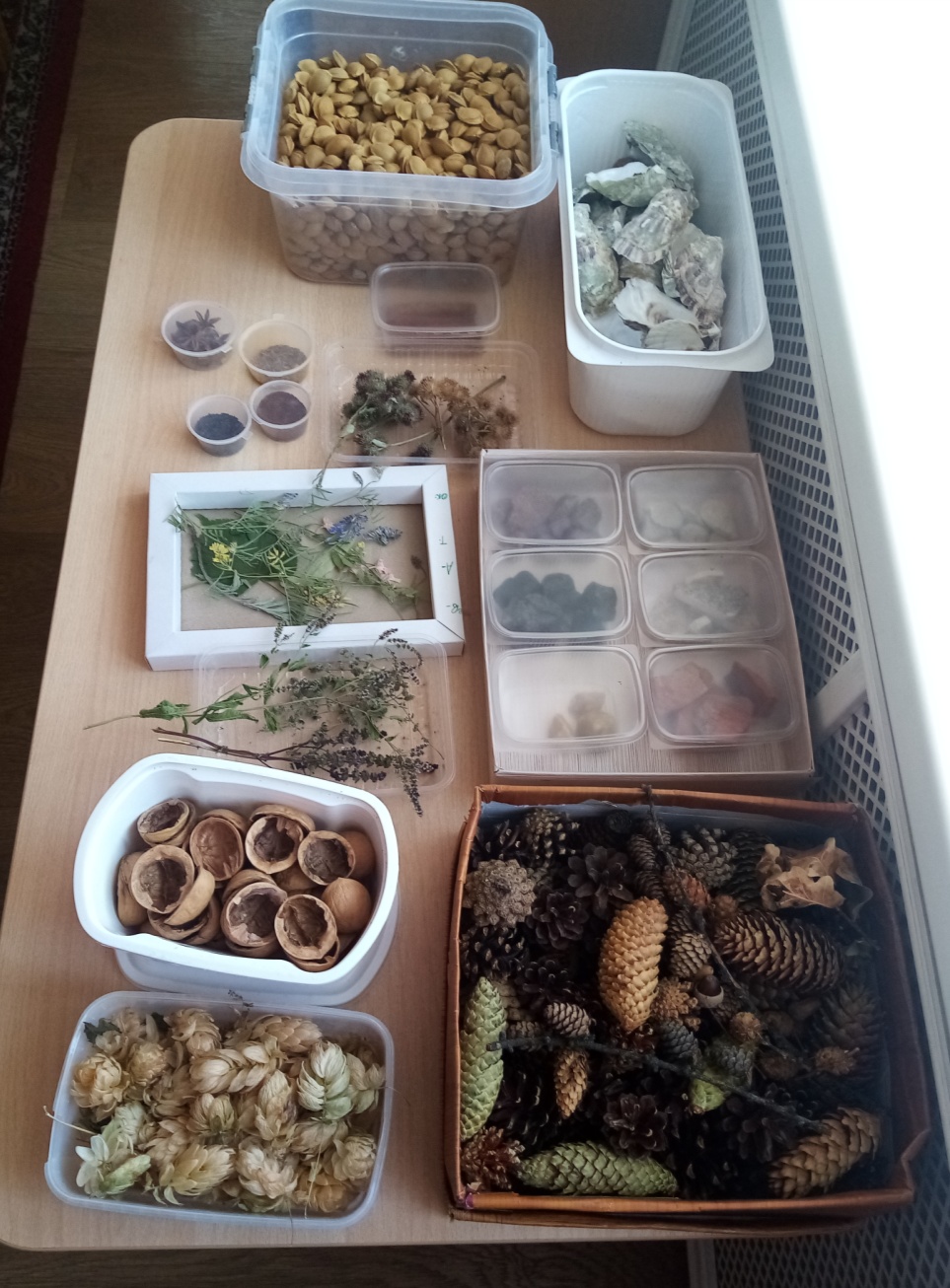 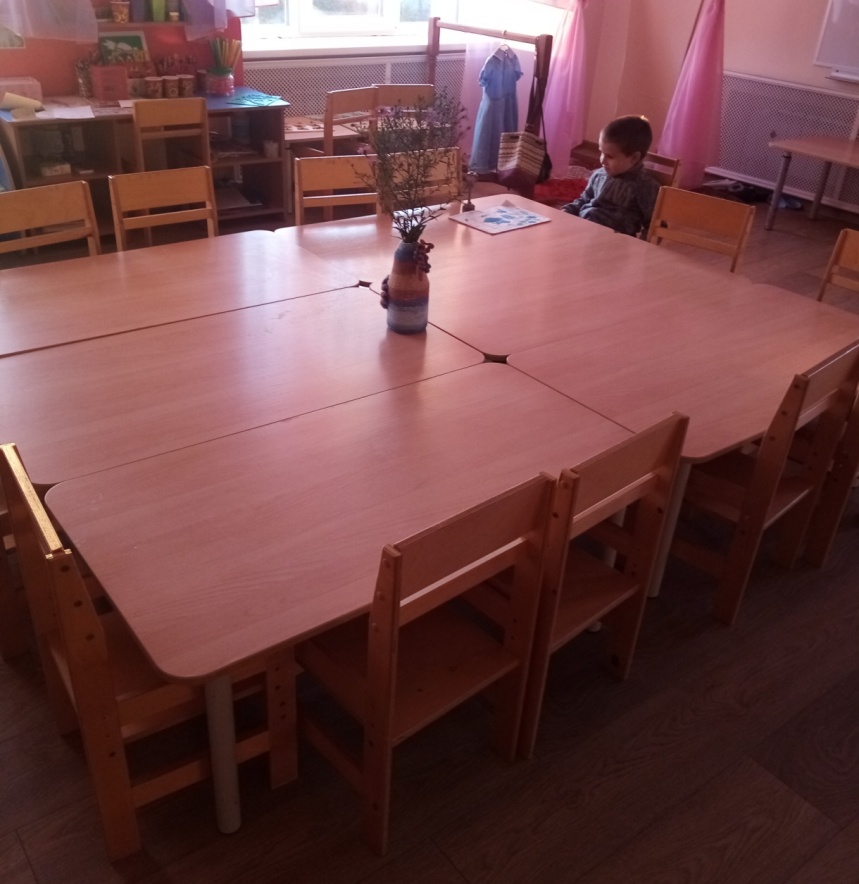 [Speaker Notes: На слайде представлены 2 принципа из семи организации среды. Природа вдохновляет красоту (обилие природного материала).  Мебель определяет пространство.]
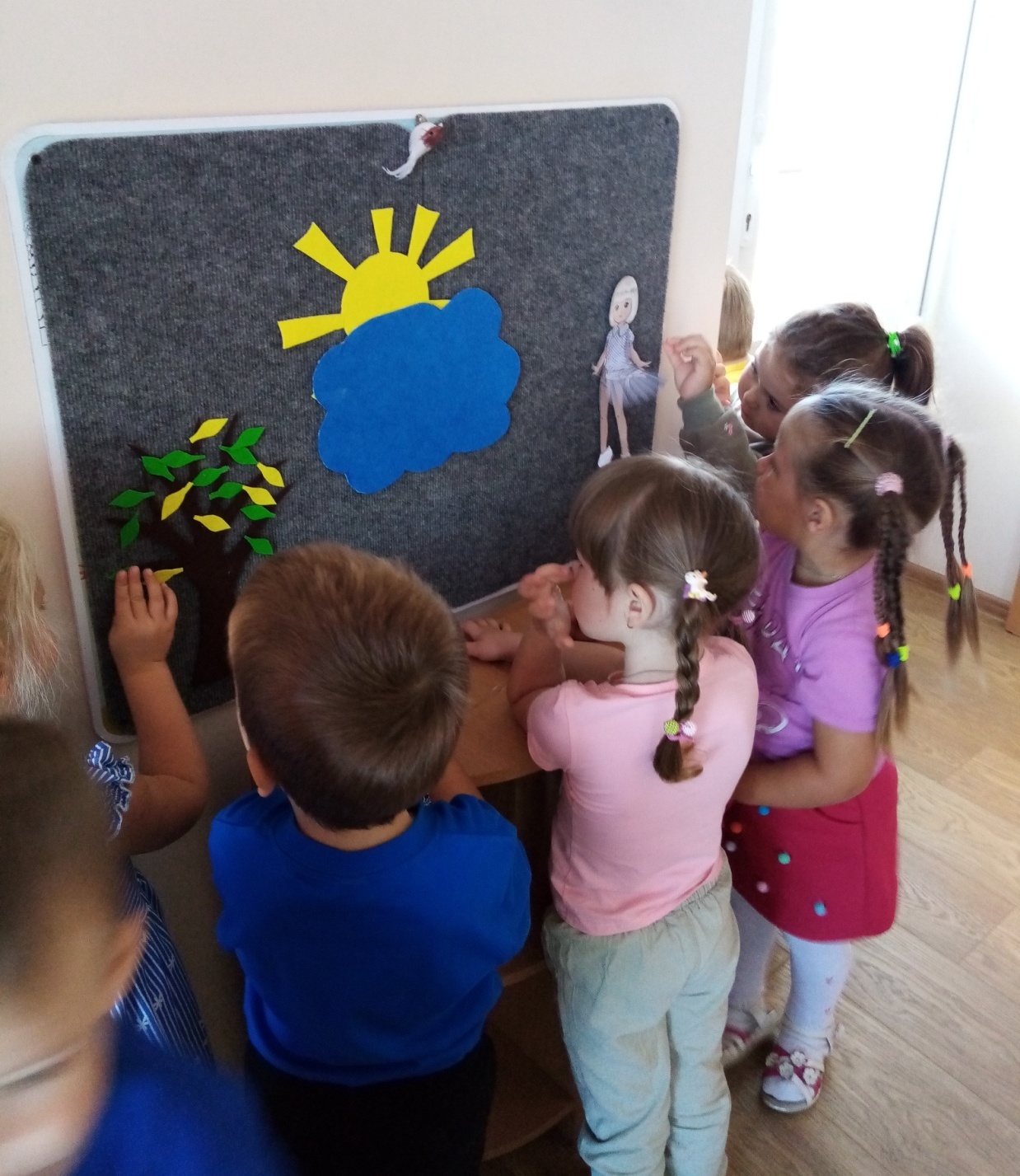 [Speaker Notes: Календарь погоды.]
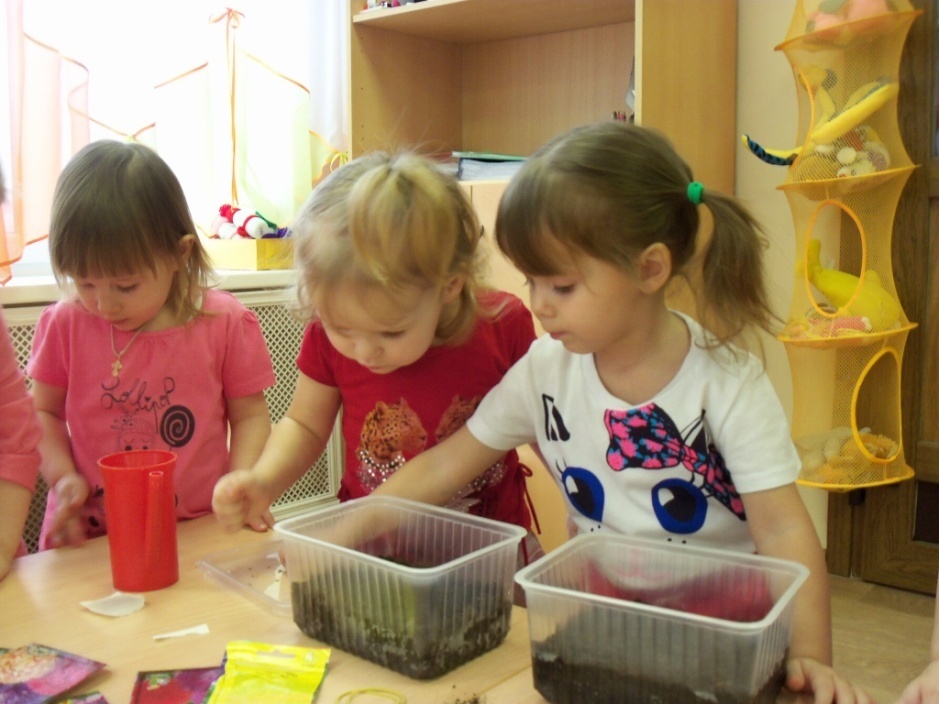 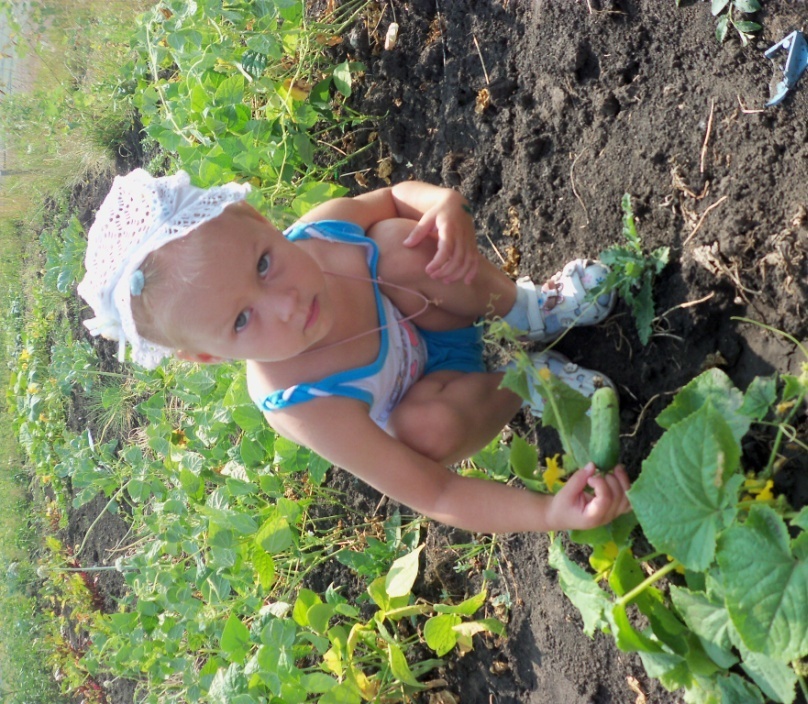 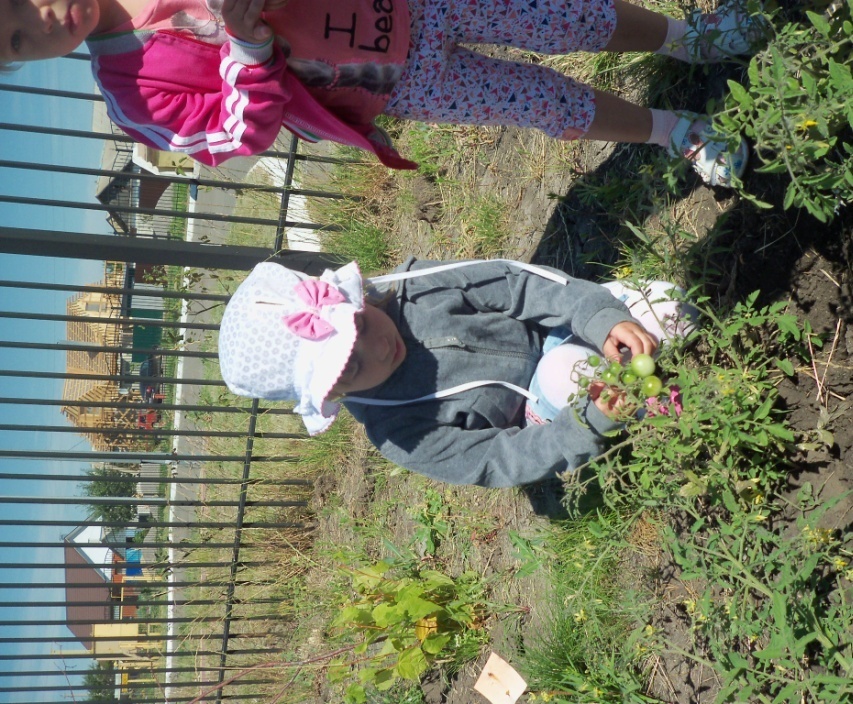 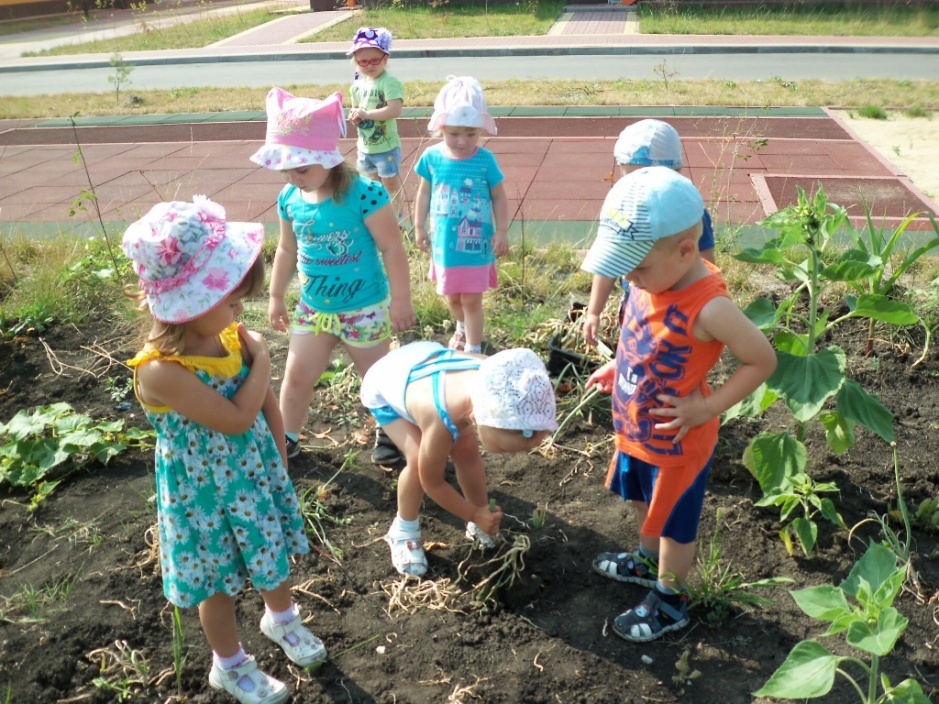 [Speaker Notes: Сажаем огород и убираем урожай.]
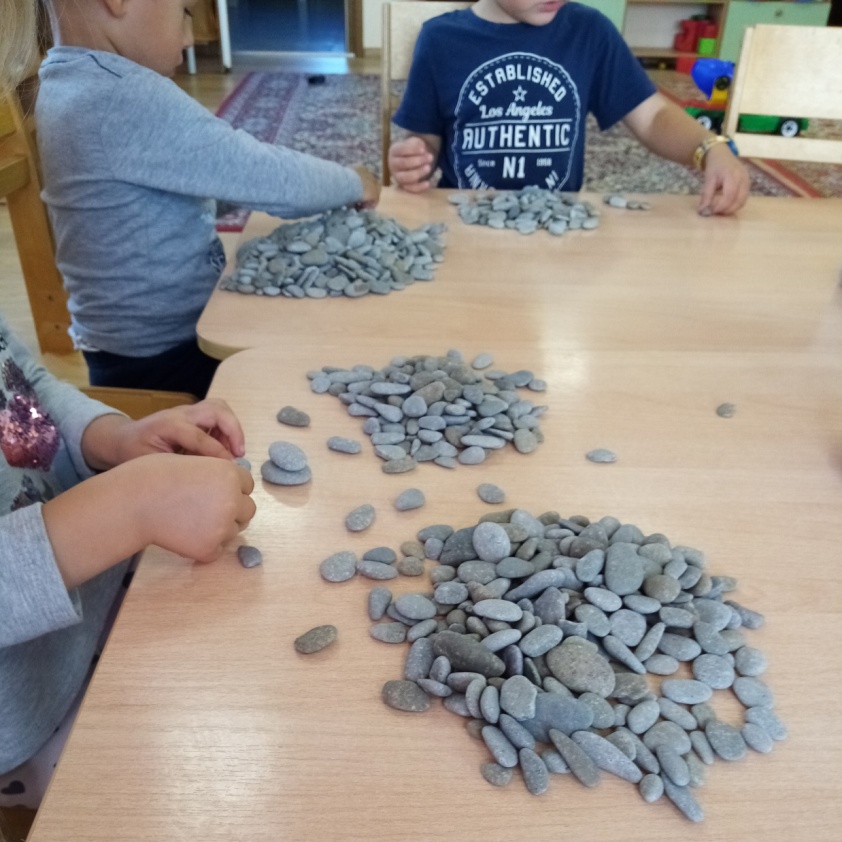 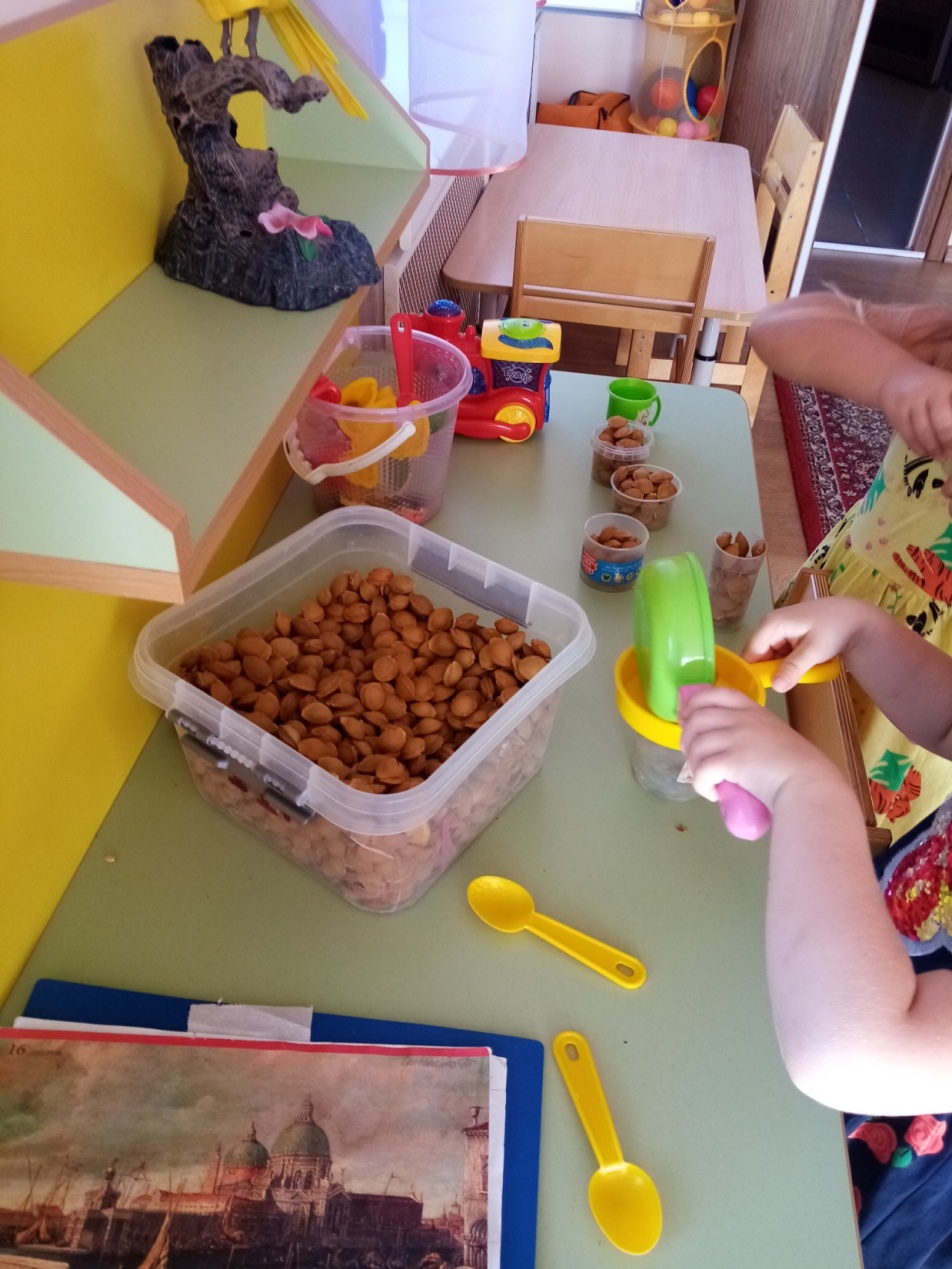 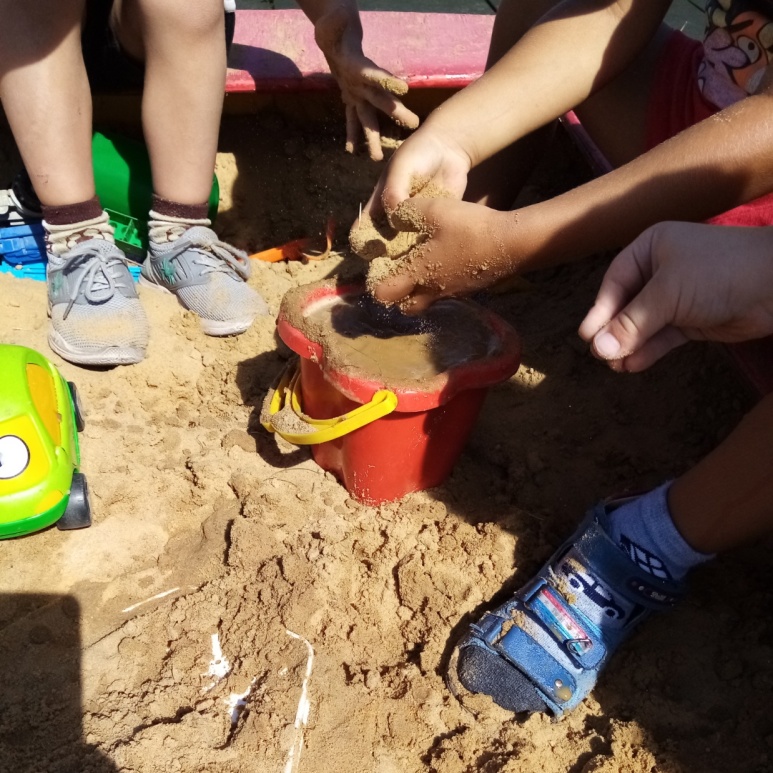 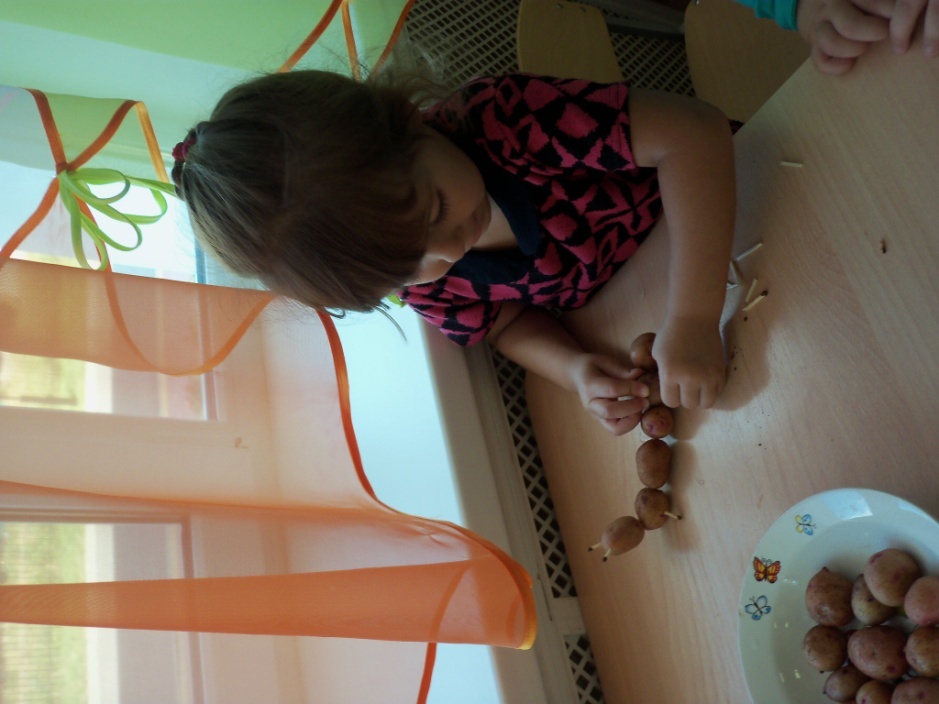 [Speaker Notes: Работа с природным материалом увлекает.]